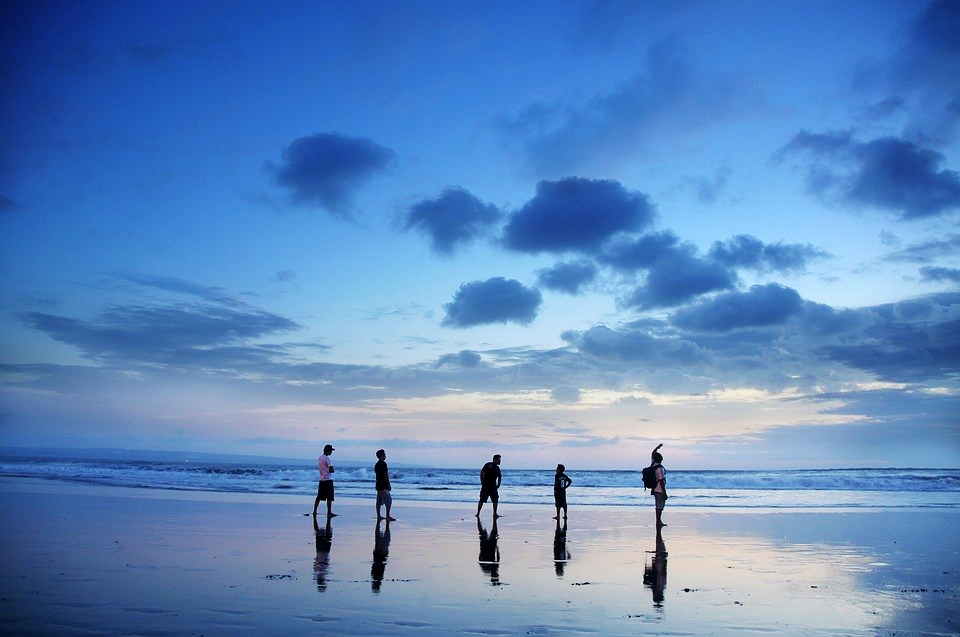 新疆博远宏图信息技术有限公司
为了梦想努力前行
只
争
夕
朝
为了梦想努力前行
韶
华
负
不
我们奋力前进
新的一年再出发
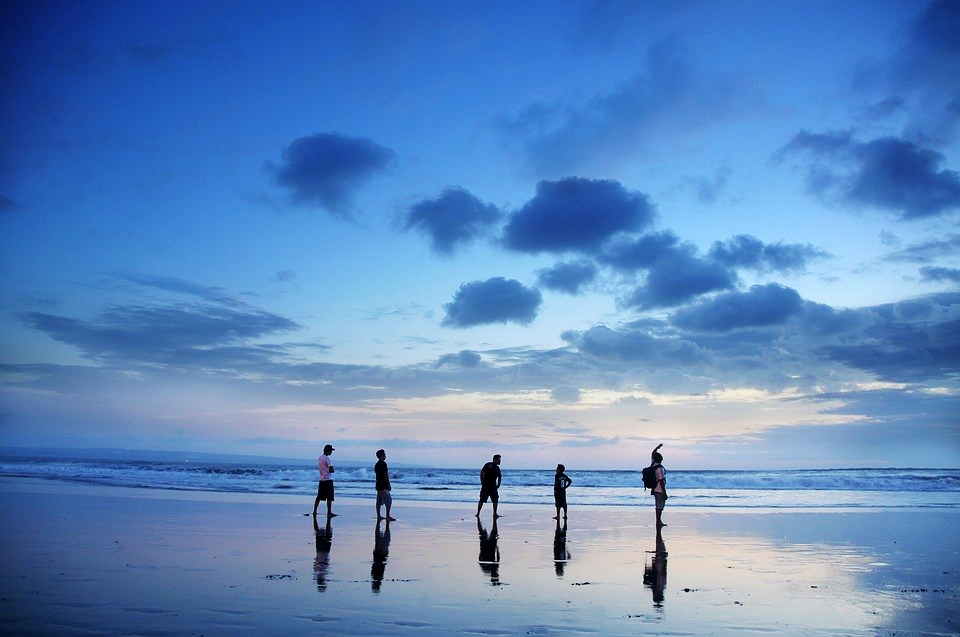 为了梦想努力前行
新疆博远宏图信息技术有限公司，注册资金人民币1000万元, 是以系统集成、网络、应用软件开发，咨询和服务为一体的解决方案供应商。企业经营范围包括：销售：计算机产品及耗材，通信器材，电子产品，安防产品，针纺织品，日用品，机械设备，五金交电，化妆品，卫生用品，文化体育用品，家用电器，家具，通讯及广播电视设备，办公用品，仪器仪表；建筑工程，安全技术防范工程，信息系统集成工程。
智能建筑弱电系统；计算机系统集成服务；计算机产品维修维护及技术服务；安防产品维修维护及技术服务；商务信息技术咨询服务；制冷、空调设备销售。创业以来，凭借卓识的战略目光和对信息技术事业的执着追求，经过艰苦创业，博远宏图已积累了大量的技术及项目经验。与著名IT企业先后签订代理合作关系，成为国内著名IT企业在新疆地区的核心合作伙伴。
公司现有30名员工，其中专业技术人员23人；商务2人；财务2人；人事1人；管理2人；
简 介
我们奋力前进
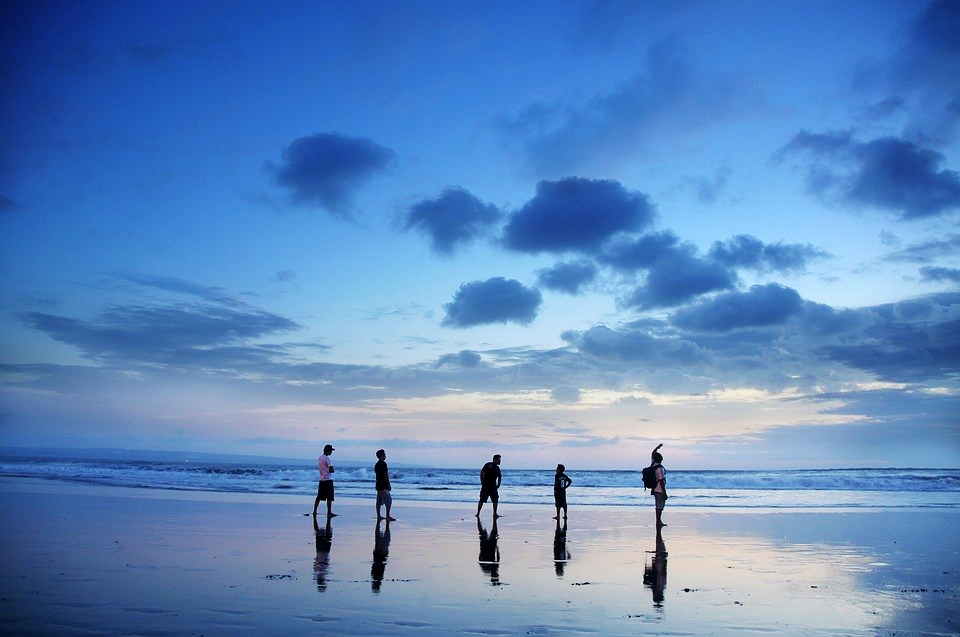 售前工程师5人
售后工程师5人
目录
销售10人
技术岗位
项目经理5人
商务助理1人
01
02
03
04
工作内容
工作内容
工作内容
工作内容
Lorem ipsum dolor sit ametconsectetuer adipiscing elit
Lorem ipsum dolor sit ametconsectetuer adipiscing elit
Lorem ipsum dolor sit ametconsectetuer adipiscing elit
岗位职责：
1、开发和维护客户关系，积极拓展市场；
2、挖掘客户需求和项目，完成个人销售目标；
3、客户关系管理，掌握市场动向，制定销售策略；
4、负责商务谈判和招投标，完成销售合同和合同收款；
5、协调公司内部资源，利用客户资源，达成部门销售目标；
01
岗位介绍
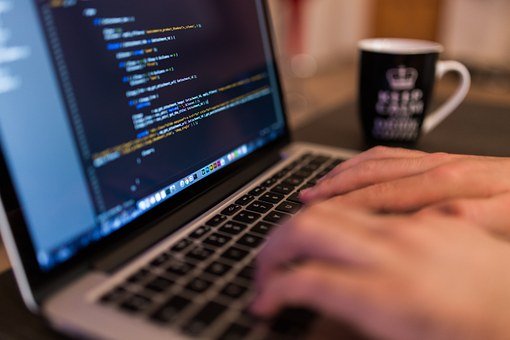 1、年龄20-30周岁，男女不限；
2、计算机或相关专业专科或以上学历；
3、有较强的学习、沟通表达优秀，善于交际；
4、有良好的团队合作意识和承压能力；
5、能吃苦耐劳，保持良好的工作积极性；
7、做人心胸开阔，与人友好，做事光明磊落，不拘小节；
6、有销售工作经验熟悉网络安全产品市场或相关项目管理经验可以独立开发市场；有渠道销售经验者优先；
招聘要求 :
销售岗位：（10人）
招聘要求：
1、2020年、2021年毕业本科及以上学历，理工科专业、通信、计算机、电子、信息等相关专业优先考虑。
2、对技术有强烈的兴趣和发展意向。
3、具备良好的逻辑思维、表达能力、信息收集分析能力、文档撰写能力。
4、做人心胸开阔、与人友好、做事光明磊落、不拘小节。
岗位介绍
02
岗位职责：
1、提供IT售前支持，负责与客户沟通，准确了解需求，并根据客户需求提供争对性解决方案。
2、负责标准化市场覆盖工具的内部传递、渠道传递，促进区域内销售、渠道人员的产品销售能力提升工作。
3、对所负责的项目进行招投标期间的支撑工作。
技术岗位：售前（5人）
岗位要求：
1.学历要求：大专及以上学历，计算机相关专业，参加过CCNA、CCNP、HCNA等网络培训优先。
2.技术能力：技服类岗位工作经验，或有相关路由交换、系统运维或集成工作经验（可接受应届毕业生），熟悉OSI七层模型、TCP/IP常用原理，具有较强的学习能力；
3.沟通能力：具备良好的沟通表达人际理解力、资源协调能力；
4.业务经验：较强的客户导向意识，能够充分理解用户（内外部用户）需求和分析本质原因并通过合适的沟通技巧达成工作目的；
5、做人心胸开阔、与人友好、做事光明磊落、不拘小节。
岗位介绍
02
岗位职责：
1.技术服务交付：负责与各厂家产品网络、虚拟化相关的售后技术服务工作；
2.项目质量管理：与市场及客户项目团队配合，完成服务交付工作并全程确保交付质  量和风险管理；
3.技术问题处理：为用户提供的技术服务包含不限于综合、复杂网络的场景、数据包分析及相关项目问题的资源协调沟通；
4.客户沟通技能：能有效与项目相关的客户、合作伙伴进行日常项目沟通，达成技术认可，并协调和提供必要的技术、产品交付服务
技术岗位：售后（5人）
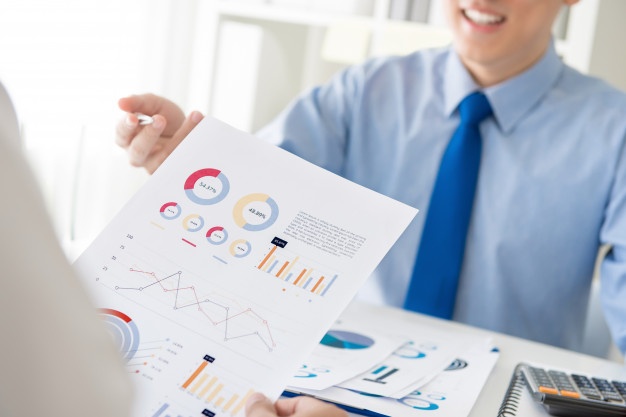 岗位介绍
03
工作内容
1、负责公司所有投标项目的技术方案拟定、评审工作；
2、负责技术方案在项目实施现场的落地检查和指导；
3、负责日常项目涉及的各类产品所属厂家技术对接、沟通、产品选型等工作；
4、负责项目涉及的IT新产品、新技术、新方案的培训；
5、协助销售经理进行项目的投标技术支持和标书完善；
岗位要求
1、有网络和系统集成的IT厂家或公司的工作经验；
2、热爱IT技术实施、维护、管理等工作，能够持续对此项工作有足够的关注度和学习力；
3、有过网络厂家（华为、华三、中兴等）、监控厂家（海康、大华、宇视、华为等）、计算机及服务器厂家（联想、惠普、浪潮、DELL等）、等国内知名厂家工作经验优先；（可接受迎接毕业生）
4、熟练应用Office办公软件和计算机，能够独立完成文档编辑（投标标书、技术方案、文档）有实际操作者优先；
5、做人心胸开阔、与人友好、做事光明磊落、不拘小节。
项目经理：（5人）
岗位介绍
04
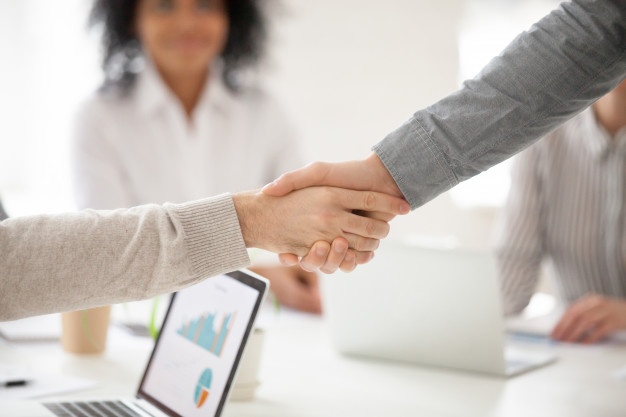 工作内容：
1、  大专及以上学历，1年以上IT企业工作经验，有一定网络产品知识储备、熟悉招投标工作人员优先考虑；
2、  熟练使用office办公软件（world/excel），熟悉公文排版，并具备基本的文档编写能力；
3、  沟通能力良好、工作细心、有敬业精神。
4、做人心胸开阔、与人友好、做事光明磊落、不拘小节。
岗位要求：
1、负责区域内IT项目投标资料的准备；
2、负责标准化产品报价、方案编写；
3、负责培训组织协调、报表整理等相关工作。
商务助理：（1人）
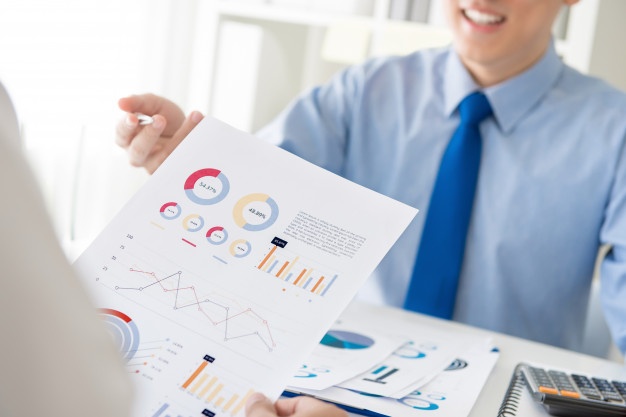 公司福利
薪资待遇福利：
1、销售岗实习4000元/月，转正7000+/月
2、技术岗实习4000元/月，转正7000+/月
3、项目经理实习4000元/月，转正7000+/月
4、商务助理实习4000元/月，转正5000+/月
5、年底奖金，乌鲁木齐本地缴纳五险一金
6、双休+年假+法定节假日
7、定期团建（聚餐or旅游）+下午茶
         联系电话：13319824525 
       邮箱：630198105@qq.com
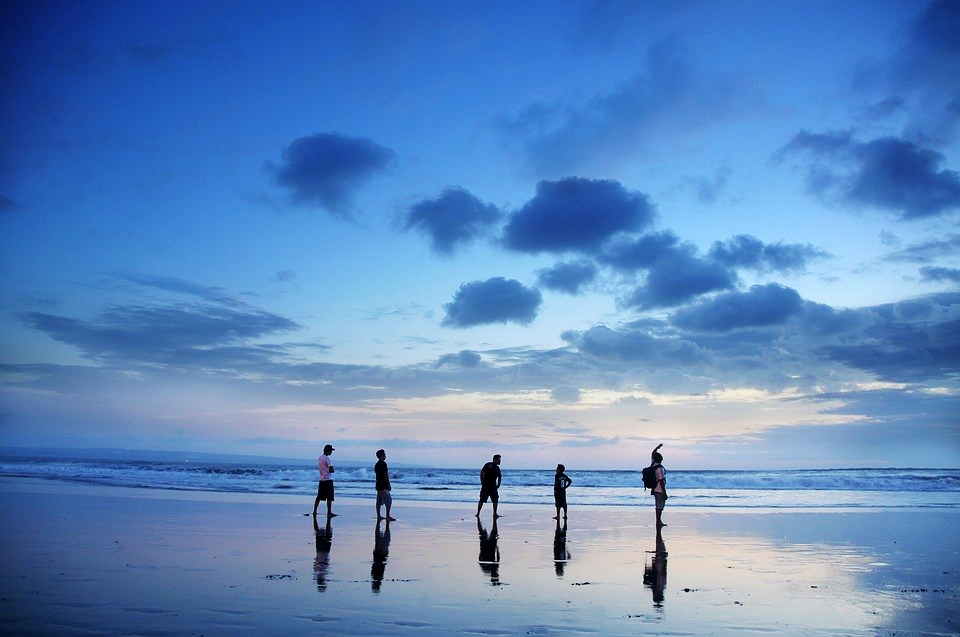 新疆博远宏图信息技术有限公司
为了梦想努力前行
感
看
观
谢
为了梦想努力前行
功
成
祝
您
我们奋力前进
新的一年再出发